令和3年度　西大阪治水事務所長表彰
令和3年7月28日（水）に西大阪治水事務所　優良建設工事等表彰（所長表彰）を実施しました。
今年度は以下の2件が表彰されました。
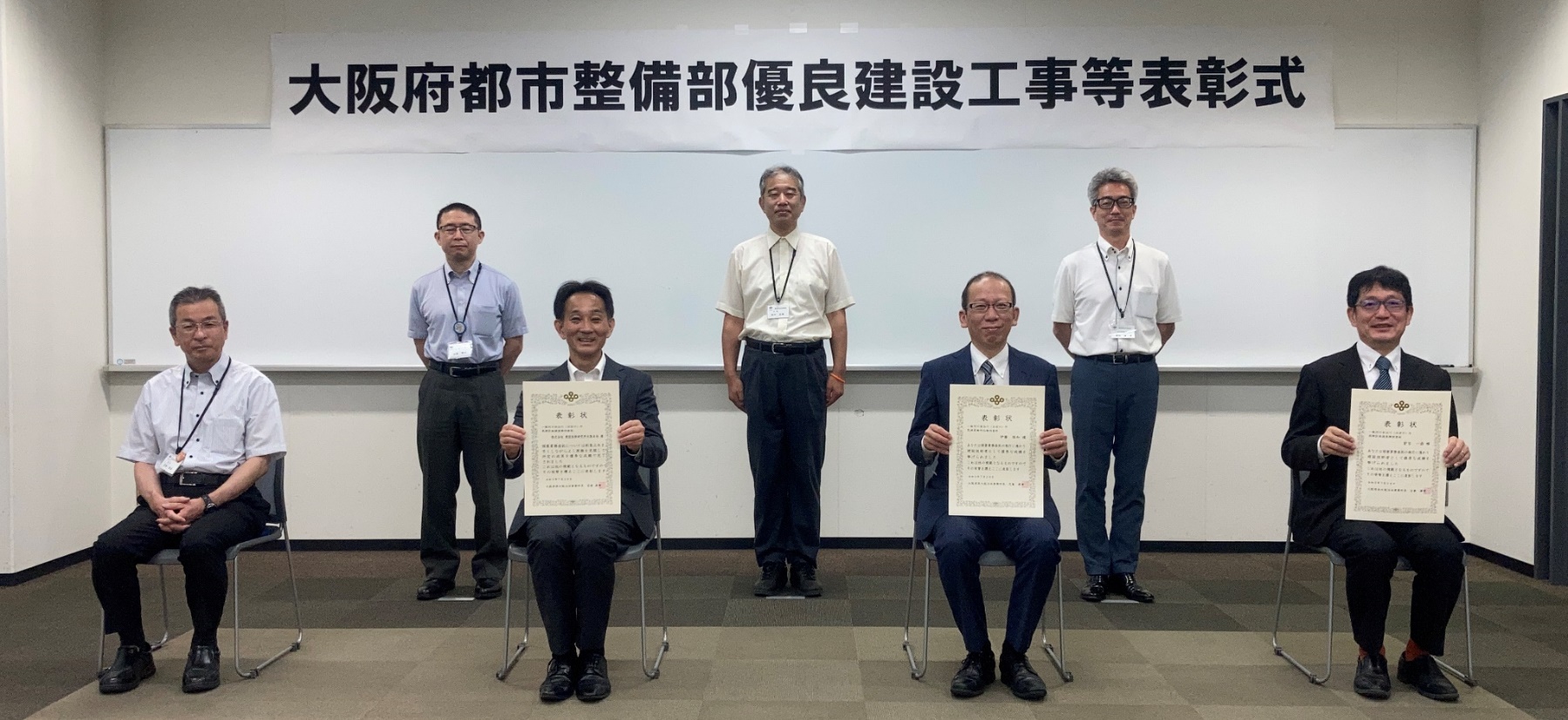 ※写真撮影時のみマスクを外しています。